WP 5 Integrated Logistics
LEANWIND summary– Amsterdam, 30th November 2017
Dr. Lars Nonås, MARINTEK
Senior Research Scientist
Outline
Logistics within offshore wind
Decision support systems
Application areas
Summary
Logistic within offshore vind
[Speaker Notes: 2 dimensions (3 supply chain stages, 3 life cycle phases)]
Decision support system
In LEANWIND we have developed a holistic set of optimization based decision support systems for all life cycle phases and supply chain legs.

These tools are all innovative and state of the art within offshore wind farm logistics planning.

They enable the logistic planners to 
Be more efficient in the planning process
Produce better and more reliable logistics solutions
Why Optimization?
Example: O&M logistics model from port to wind farm:

We want to find the fleet of vessels and set of ports to minimize the cost of maintaining an offshore wind farm
[Speaker Notes: We want to find the fleet of vessels and set of ports to minimize the cost of maintaining an offshore wind farm
This is difficult because:]
There exists a LOT of different vessel types out there, all with their strengths and weaknesses
Vessel concepts
Vessel concepts
Vessel concepts
Vessel concepts
"Vessel" concepts
Vessel concepts
Vessel concepts
Mother vessel concepts
Access solutions
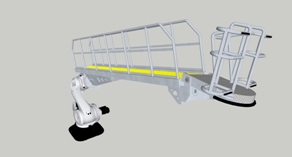 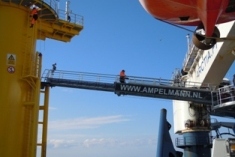 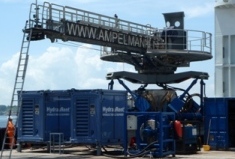 The weather conditions, distance to shore and port characteristics are unique for each site 
The best fleet at Dudgeon is probably no good at Doggerbank, etc.
[Speaker Notes: Implies that there does not exist one optimal vessel or solution to apply for all wind parks. One needs to optimize the logistics for each separate industry case]
Optimization uses a mathematical model of the problem to explicitly or implicitly evaluate all combinations in an efficient way

Finds the best fleet of vessels and set of ports tailored to the wind farm's location and weather conditions
Logistics models developed in LEANWIND
A holistic set of logistic models for all life cycle phases and supply chain legs  
Nine inter-connected optimisation models
[Speaker Notes: Decommissioning phase analysis
Industry is not really prepared for detailed decommissioning analysis. The work that has been done is on a very high level and very simplistic (really hard to guess about activity 25 years in the future for activities that hardly has been performed at all yet) e.g. regarding the possible technology and tools available
Repowering instead of decommissioning
The reverse of installation will not be suffient for decommissioning analysis]
Vessel Mix Model (VMIns)
Installation Phase
Overview of interaction between logistics models
Port Layout Model (PortLay)
Port Ranking Model (PortIns)
Prior to Port Model (PTPIns)
O&M Phase
Vessel Mix Model (VMOM)
GIS 
Visualiser
Port Ranking Model (PortOM)
Prior to Port Model (PTPOM)
Decommissioning Phase
Integrated Decommissioning model (IntDis)
Port Ranking Model (PortDis)
Example of application areas
Maximization of operator-profit
Choosing right strategy for fleet composition and usage

Investment analysis/financial evaluations
Choosing right fleet (long term vs short term chartering)
Choosing right infrastructure (ports, production facilities…) 

Managing risk and uncertainty
Through fast and extensive sensitivity analyses and optimization

Evaluation of innovative/future vessel and logistics concept
Choosing right vessel concept for future operations
[Speaker Notes: Industry interest: DONG, SIEMENS, Statoil, Iberdrola 
Resulted in a spin off project with Statoil based on the LIVO model.]
Summary
LEANWIND WP5 contributes to reduced LCOE within offshore wind through
Structured planning processes
Advanced tailor made decision support tools 


This results in: 
Faster and more focused decision processes
Standardised and reliable calculations (less humans errors)
Improved expert decisions through better information background